Open Science & Universitäten
Was ist Open Science?
Nutzen, Chancen, Risiken

Caroline Schober| 19. Oktober 2023
Wien
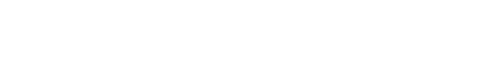 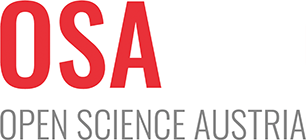 Open Science
Stark kooperativer Ansatz der Forschung 
Produktion des Wissens: Generieren, Auswerten und Interpretieren von Daten und Ergebnissen
Wiederverwendung und Weitergabe von Methoden und Forschungsdaten, Zugänglichkeit von Publikationen, Erkenntnissen und Software
Teilen mit Wissenschafter:innen diverser Disziplinen, Unternehmen, Behörden, Betroffenen und Bürger:innen
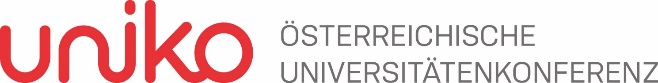 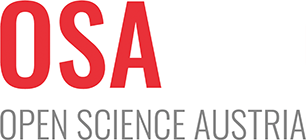 Open Science ist mehr als Open Access
Öffnung des gesamten wissenschaftlichen Prozesses
von der Planung und Durchführung von Forschung 
über die Veröffentlichung von Ergebnissen 
bis hin zur langfristigen Archivierung von Daten und Materialien. 

Ziele
wissenschaftlichen Fortschritt beschleunigen
Qualität und Transparenz der Forschung verbessern
Zusammenarbeit zwischen Forschern fördern 
Ergebnisse der wissenschaftlichen Forschung zugänglicher und schneller umsetzbar machen
[Speaker Notes: Öffnung des gesamten wissenschaftlichen Prozesses, von der Planung und Durchführung von Forschung über die Veröffentlichung von Ergebnissen bis hin zur langfristigen Archivierung von Daten und Materialien. Ziel: wissenschaftlichen Fortschritt beschleunigen, die Qualität und Transparenz der Forschung zu verbessern, die Zusammenarbeit zwischen Forschern zu fördern und die Ergebnisse der wissenschaftlichen Forschung zugänglicher und schneller umsetzbar machen.]
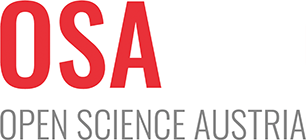 Open Science ist mehr als Open Access
Open Accesskostenfreier Zugang zu wissenschaftlichen Publikationen im Internet (Verlage, Repositorien)
Open DataVeröffentlichung von Forschungsdaten (FAIR-Prinzipien: Findable, Accessible, Interoperable, Reusable)
Open MethodologyVeröffentlichung von Forschungsmethoden und -protokollen, damit andere Forschende Ergebnisse reproduzieren und validieren können
Open Peer ReviewQualitätssicherung der Forschung nicht (nur) durch von Verlagen/Fördergebern ausgewählte Fachgutachter:innen, sondern offene Überprüfung durch wiss. Gemeinschaft nach der Publikation
Open Educationfrei zugängliche Bildungsinhalte (Lehrbüchern, Kursmaterialien, Vorlesungsvideos)
[Speaker Notes: Öffnung des gesamten wissenschaftlichen Prozesses, von der Planung und Durchführung von Forschung über die Veröffentlichung von Ergebnissen bis hin zur langfristigen Archivierung von Daten und Materialien. Ziel: wissenschaftlichen Fortschritt beschleunigen, die Qualität und Transparenz der Forschung zu verbessern, die Zusammenarbeit zwischen Forschern zu fördern und die Ergebnisse der wissenschaftlichen Forschung zugänglicher und schneller umsetzbar machen.]
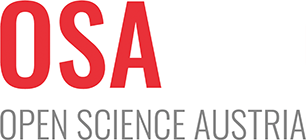 Open Science ist mehr als Open Access
Open SourceVeröffentlichung von Quellcode und Software, um diese zu reproduzieren, zu verändern, zu verbessern
Open Government Datafreier Zugang zu Regierungsdaten und -informationen, um Transparenz zu fördern und um Forschung, faktenbasierten gesellschaftlichen Diskurs und evidenzbasierte Politik zu ermöglichen
Open StandardsVerwendung von offenen Standards und Protokollen, um die Interoperabilität und den Datenaustausch zwischen Forschungseinrichtungen und Disziplinen zu fördern
Open InnovationZusammenarbeit zwischen Forschenden, Unternehmen und der Öffentlichkeit, um Innovationen zu fördern und Entwicklung von neuen Prozessen, Produkten und Dienstleistungen zu beschleunigen
Citizen ScienceEinbeziehung der Öffentlichkeit in den Forschungsprozess durch Beteiligung an Datensammlung, -analyse und -interpretation
[Speaker Notes: Öffnung des gesamten wissenschaftlichen Prozesses, von der Planung und Durchführung von Forschung über die Veröffentlichung von Ergebnissen bis hin zur langfristigen Archivierung von Daten und Materialien. Ziel: wissenschaftlichen Fortschritt beschleunigen, die Qualität und Transparenz der Forschung zu verbessern, die Zusammenarbeit zwischen Forschern zu fördern und die Ergebnisse der wissenschaftlichen Forschung zugänglicher und schneller umsetzbar machen.]
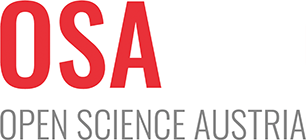 Open Science & Universitäten
Österreichische Universitäten sind zentrale Forschungsakteure  aktive Rolle bei Transformation in Richtung Open Science essentiell
Open Science nicht als Selbstzweck, sondern zur wirkungsvolleren Erfüllung der vielfältigen universitären Aufgaben (hochqualitative Forschung und Lehre sowie gesellschaftlicher Austausch)
Herausforderungen und Chancen von Open Science mit vielfältigen Anforderungen an Universitäten in Einklang bringen
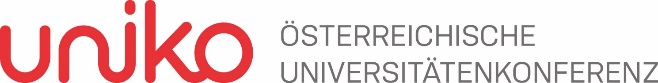 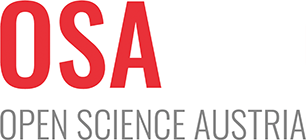 Vorteile von Open Science
TransparenzOffen zugängliche Forschungsdaten, Methoden und Standards führen zu größerer Transparenz und machen Ergebnisse nachvollziehbarer und besser validierbar.
EffizienzReduktion von redundanten Forschungsarbeiten, schnellerer Fortschritt durch weltweite Zusammenarbeit und Austausch
InnovationForschende und Unternehmen haben schnelleren Zugriff auf Forschungsergebnisse, Daten und Software und können so schneller neue Ideen und Produkte entwickeln.
Öffentliche BeteiligungDie Gesellschaft kann leichter an Forschung und am wissenschaftlichem Diskurs teilnehmen, Verständnis und Akzeptanz von wissenschaftlichen Ergebnissen können verbessert werden.
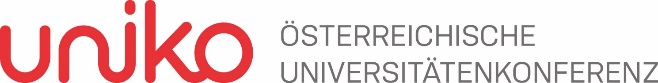 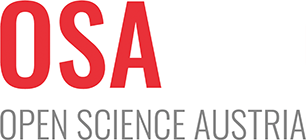 Hemmnisse & Gefahren von OS
Ressourcen
Erhebliche Kosten für Infrastruktur und Betrieb (Speicherplatz, Security, Strom, Personal) von Plattformen, Datenbanken und Repositorien
Massiver Zeitaufwand für Forscher:innen (Kuratierung von Daten, wiss. Qualitätssicherung, etc.)
Datenschutz & Sicherheit
Veröffentlichung von personenbezogenen Daten oder von Daten, die Demokratie/Gesellschaft/(vulnerable) Gruppen oder kritische Infrastruktur angreifbar machenSpionage und Foreign Interference insbesondere durch die Vernetzung von Daten
Unzureichende Qualitätssicherung & Missbrauch
Veröffentlichung von Forschungsergebnissen und Daten ohne ausreichende Überprüfung; fehlerhafte, unzuverlässige oder bewusst falsche Information kann in Umlauf gebracht werden
Missbrauch von Forschungsdaten durch Dritte für schädliche oder unethische Zwecke
Unzureichende Anerkennung
Mangelnde Anerkennung der Arbeit von Forschenden für Karriere, u.a. bei (gemeinsamer) Nutzung
Mangelnde Rückflüsse bei kommerziell verwertbaren Forschungsergebnissen an Forschungsstätten (Vergemeinschaftung der Kosten, Privatisierung der Gewinne)
Wertschöpfung von Forschungsergebnissen außerhalb der EU
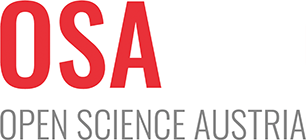 Was ist Open Science Austria?
Interdisziplinär aufgestellte Stakeholder-Plattform unter dem Dach der Universitätenkonferenz (uniko), welche sich dem Thema Open Science widmet
von den Universitäten als wichtiger Player getragen, Mitglieder und Ausrichtung reichen aber weit darüber hinaus
ermöglicht Universitäten (und anderen Stakeholdern) eine informierte und aktive Rolle in Hinblick auf Open Science einzunehmen.
Finanzierung von geplanten Aktivitäten durch das BMBWF bis 2024 gesichert

www.osa-openscienceaustria.at
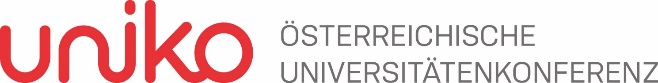 Welche Ziele und Aufgaben hat OSA?
Überblick über die vielfältigen, umfangreichen und sich rasch entwickelnden nationalen und internationalen Initiativen und strategischen Papiere 
Aufbereitung für Universitäten und Community  auch Nicht-Expert:innen für Open Science können & sollen im Diskurs frühzeitig mitwirken. 
Solide Basis für  Entscheidungsträger:innen, Forscher:innen etc.

Themen- und aufgabenbezogen temporäre Arbeitsgruppen, die konkrete Fragestellungen rund um Open Science auf strategisch-operativer Ebene bearbeiten.
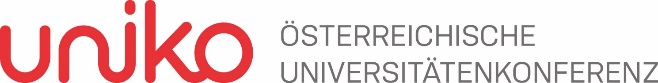 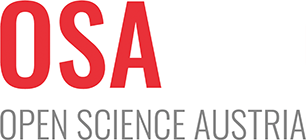 Steering Board
Sounding Board
AG 1
AG 2
Organisation & Organe von OSA: Stakeholder Community
Stakeholder Community
Vernetzung und Austausch mit wiss. Institutionen zu Open Science
Blog als Dialogforum
Institutionsvertreter:innen oder Einzelexpert:innen
Input von Fragen/ Themen + Diskussion 
Expert:innen für AGs
Kommunikation von Ergebnissen
Öffentliche Kanäle: Website, Aussendungen
Events zu Fokus-Themen aus Open Science 
Austausch & Vernetzung, Workshops, Info Days
1x/Jahr Community Day
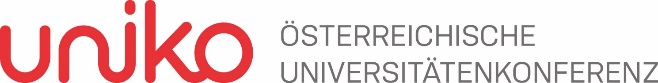 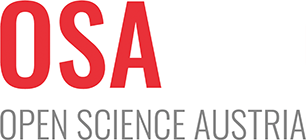 Unlocking the Value of Knowledge:ERA-Symposium 2023
ERA-Symposium 2023 incl. OSA-Community Day09.11.2023, 10:30-18:00, Hotel Savoyen, Vienna 
High-profile panel sessionsParallel Sessions on Open Science and Knowledge Valorisation
Open Science Sessions:
Research Assessment in Higher Education Institutions: Opportunities and Challenges
Building an efficient framework for research data management: technical and financial infrastructure, legal framework, governance
 
https://www.ffg.at/veranstaltung/era-symposium-2023
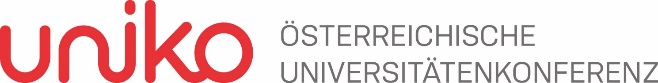 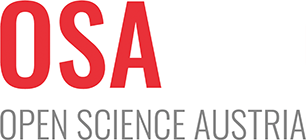 Unlocking the Value of Knowledge:ERA-Symposium 2023
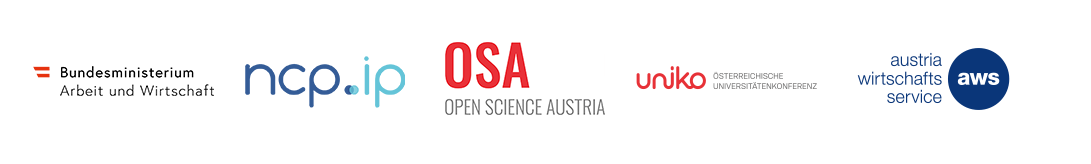 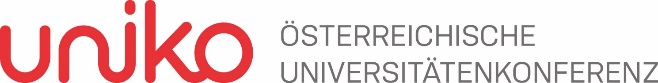 VIELEN DANK FÜR IHRE AUFMERKSAMKEIT
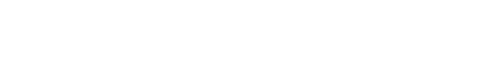